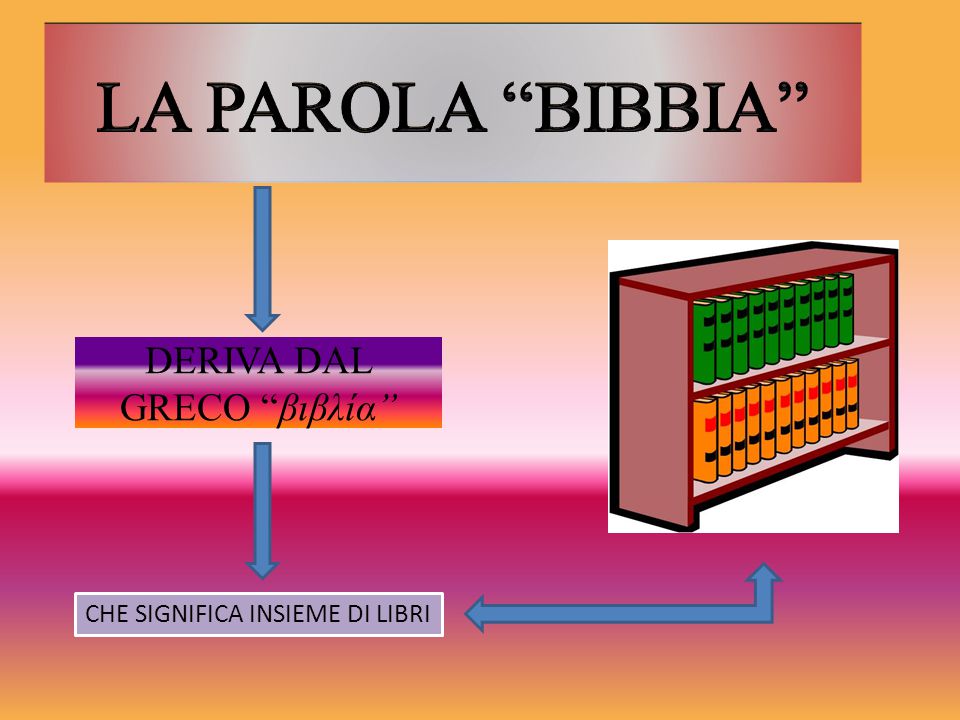 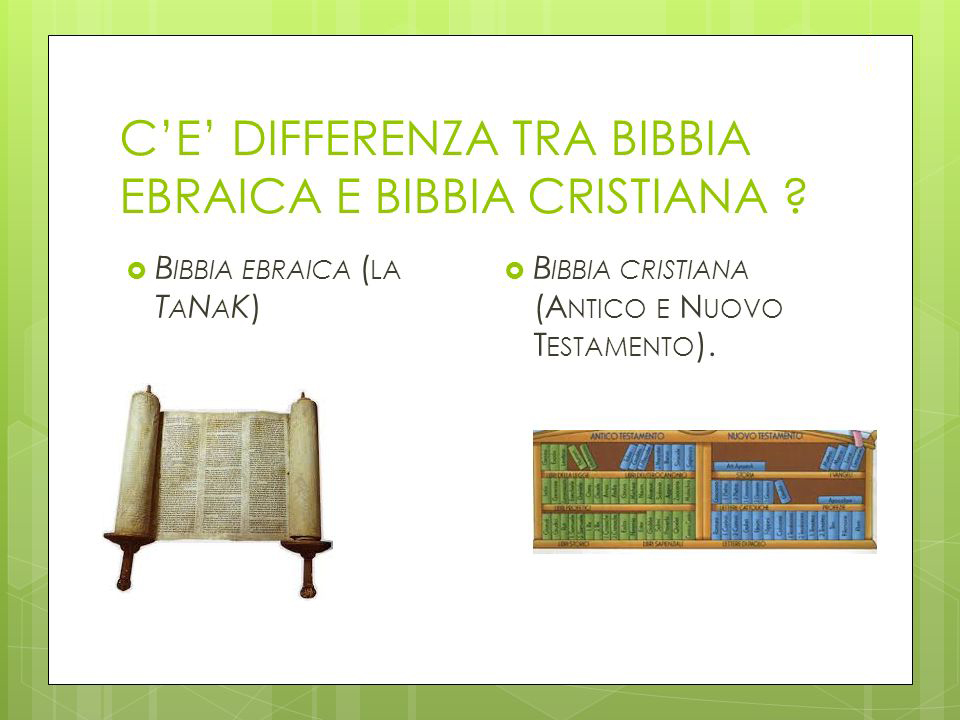 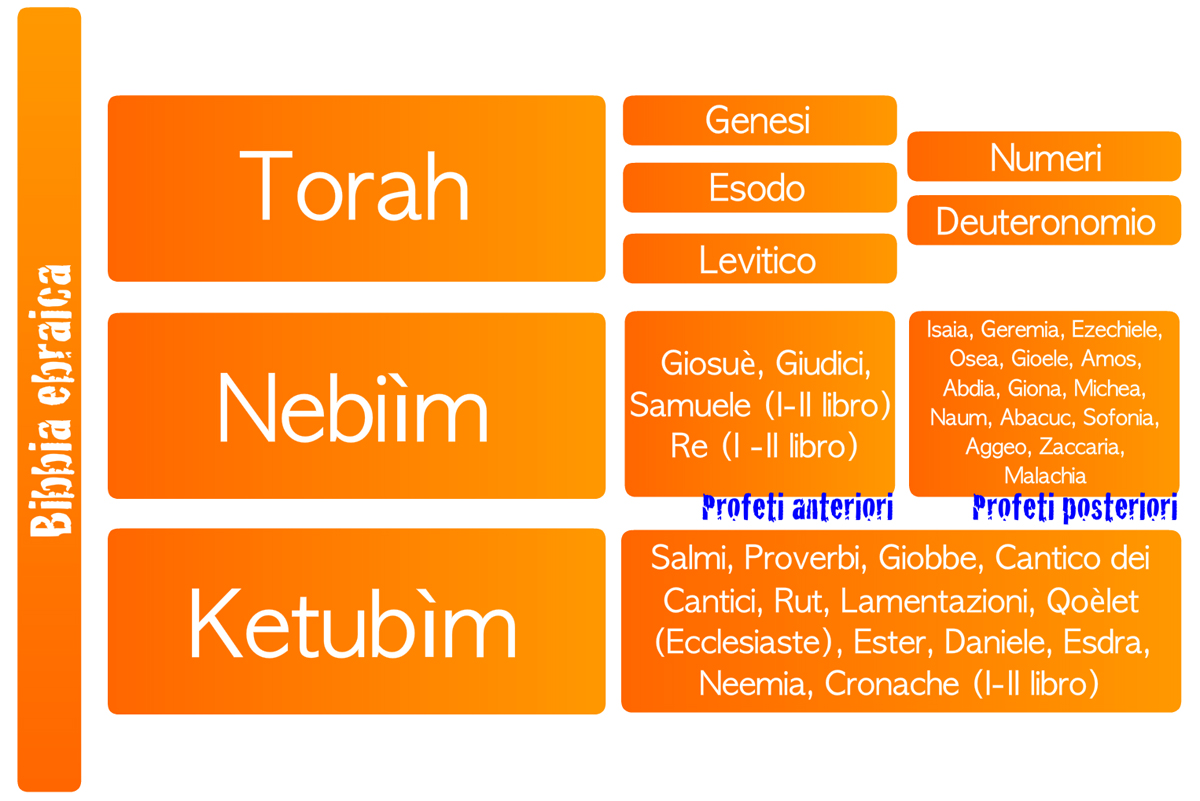 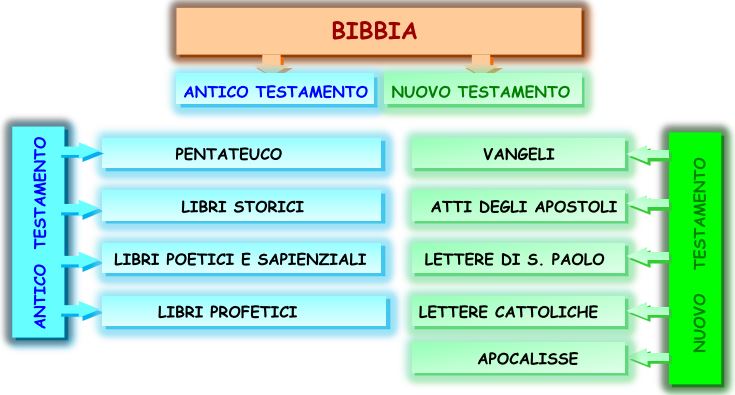 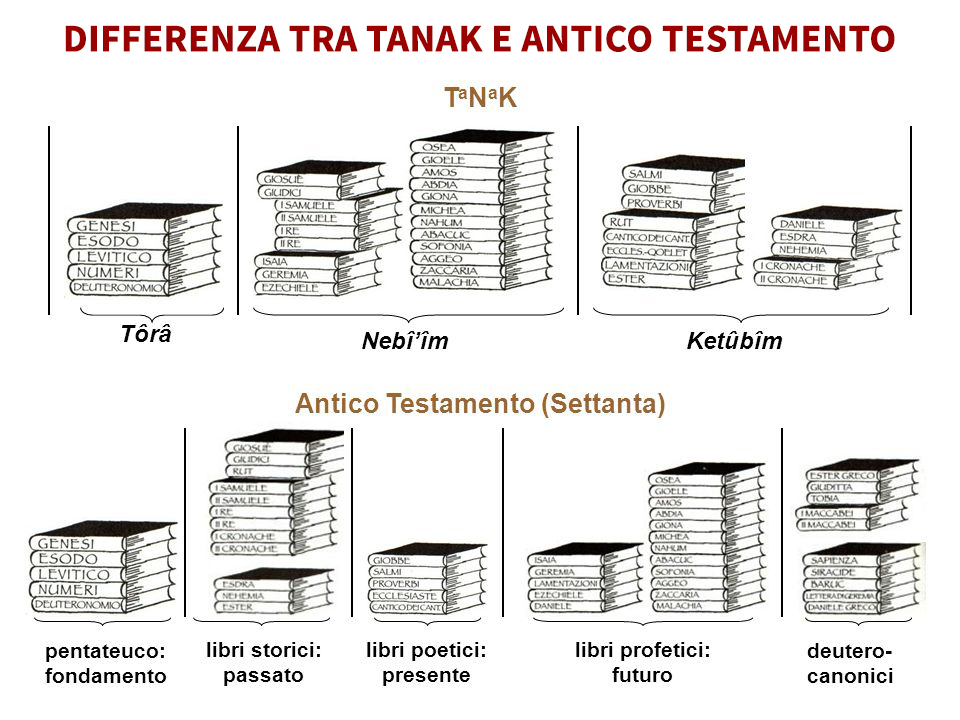 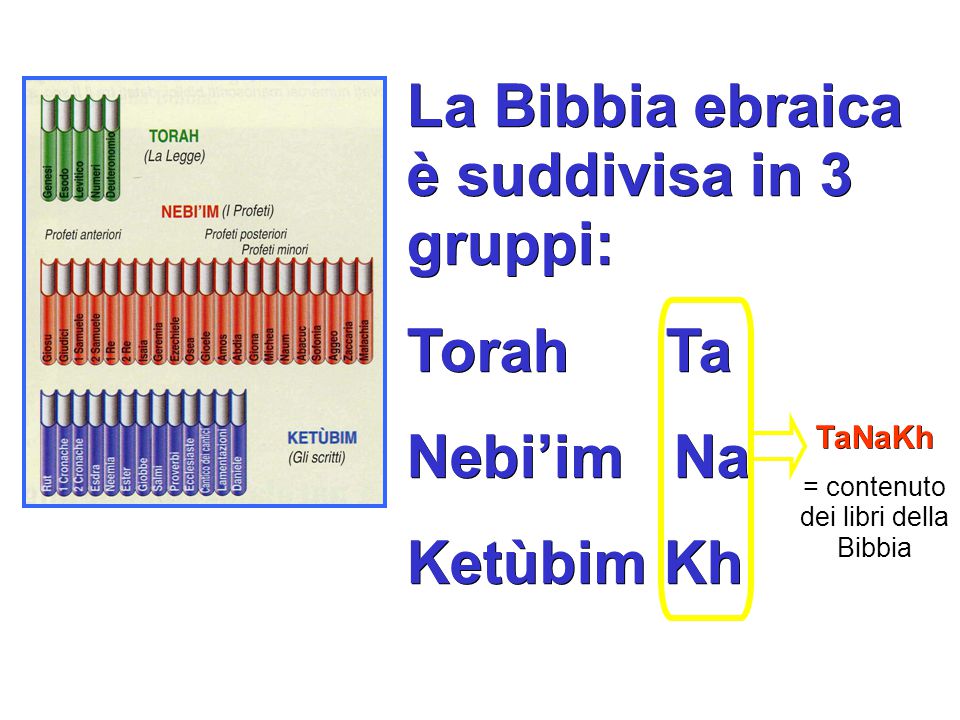 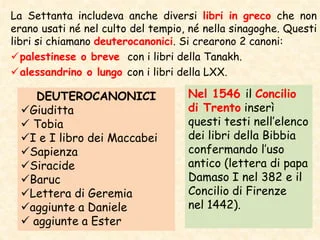 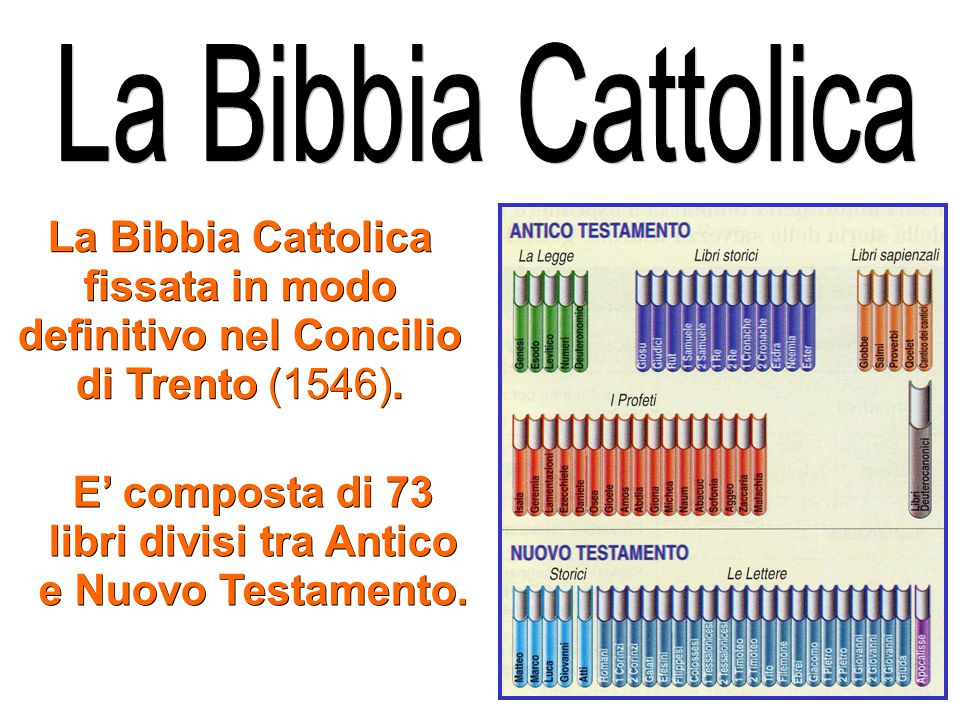 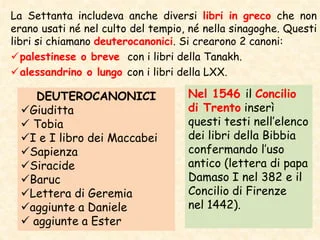 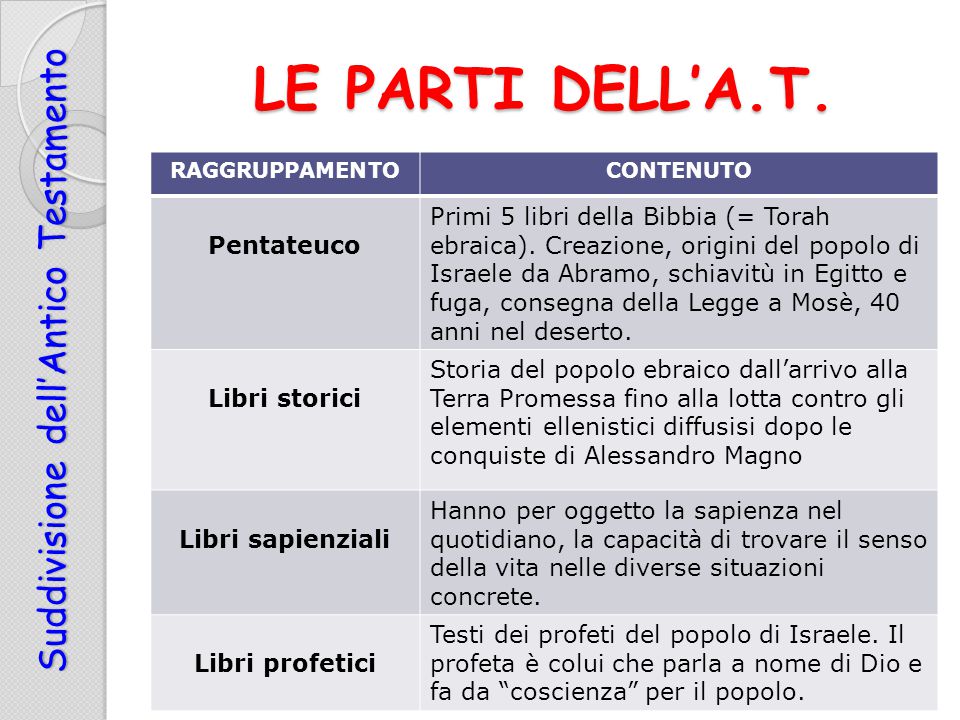 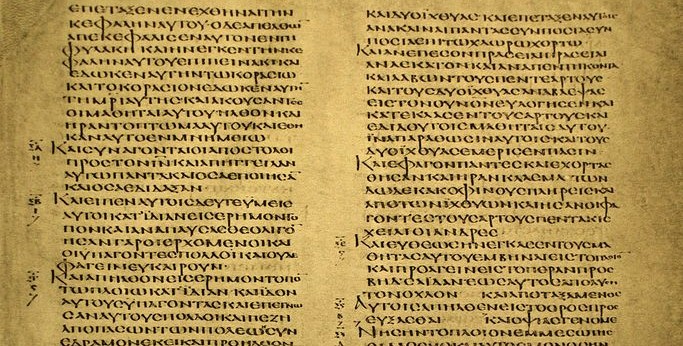 Codex Alexandrinus
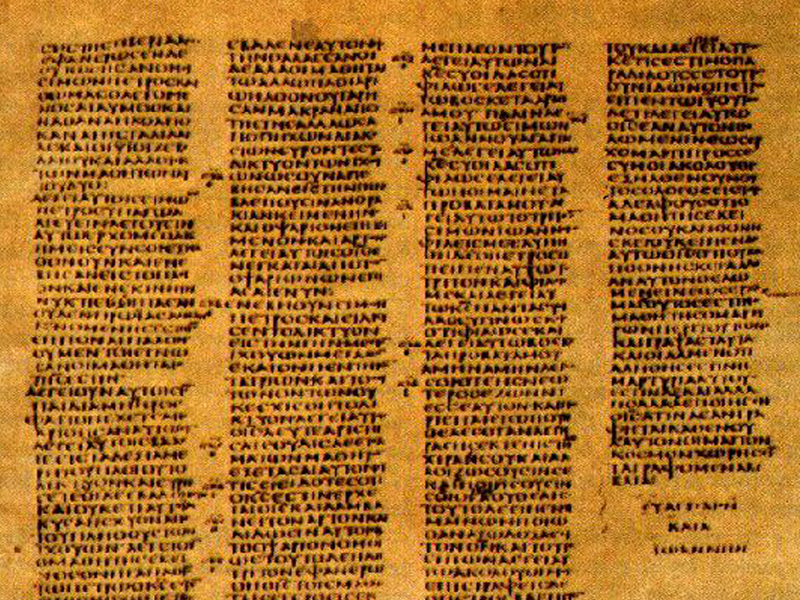 Codex Sinaiticus
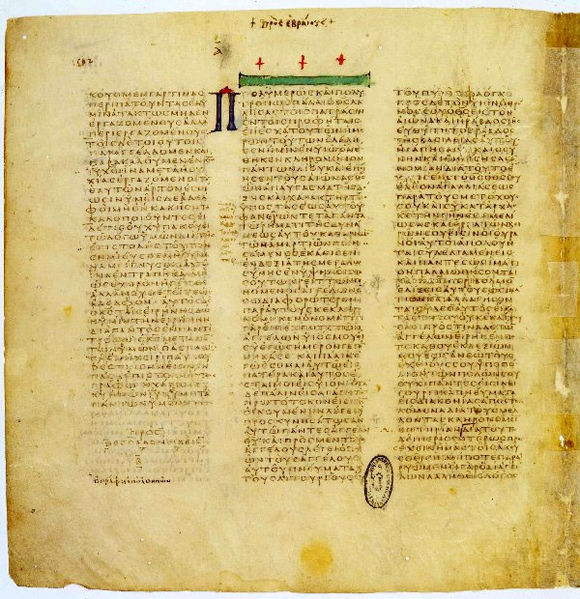 Codex Vaticanus
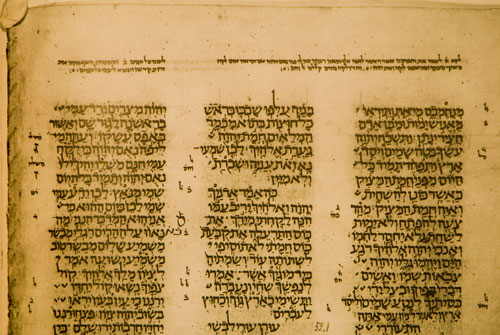 Codex Leningradensis
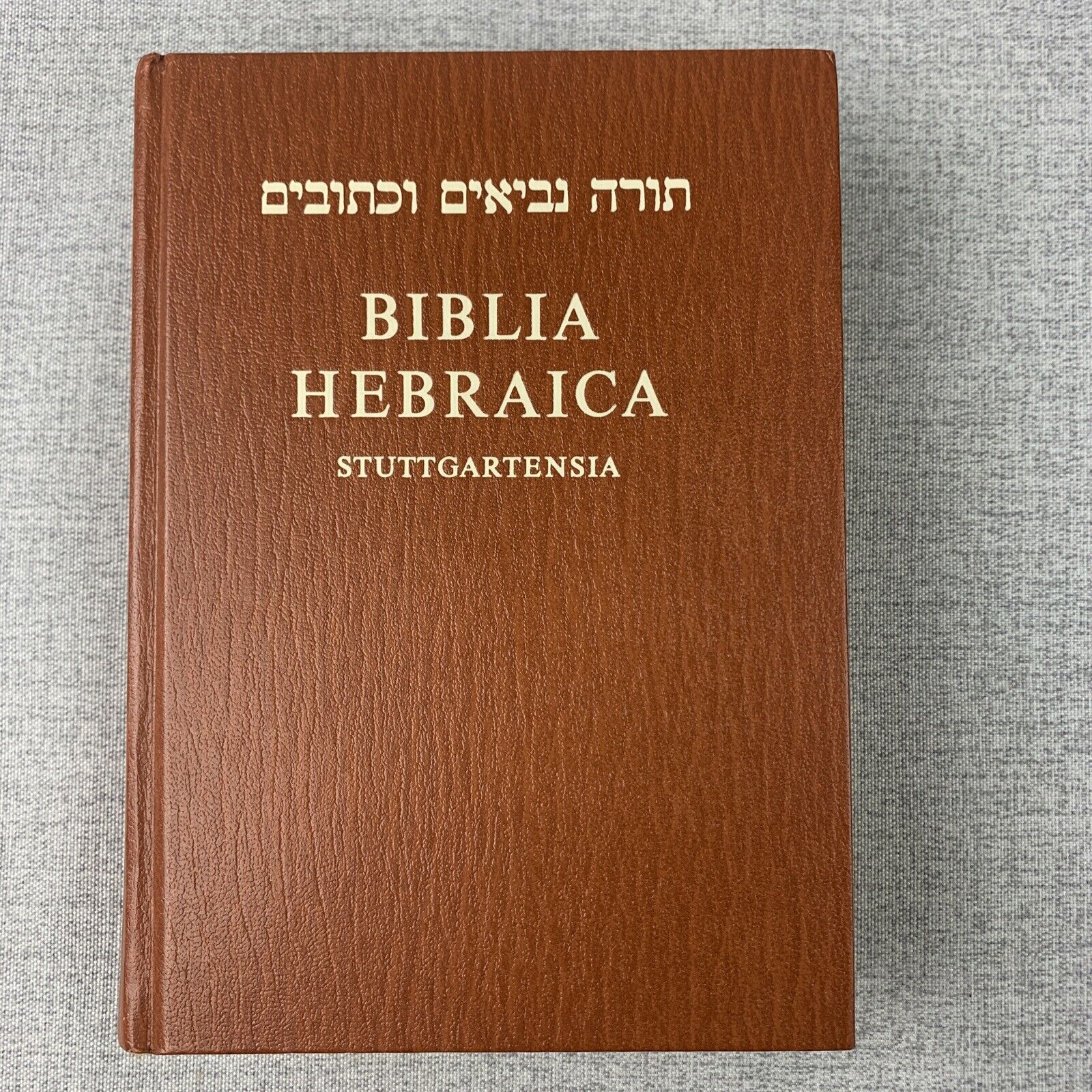